CHÀO MỪNG CÁC EM ĐẾN VỚI TIẾT HỌC NGÀY HÔM NAY
Trò chơi: Bí Mật trong quả bóngGiới thiệu
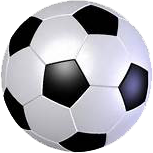 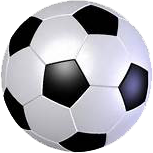 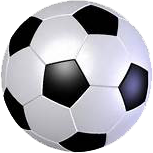 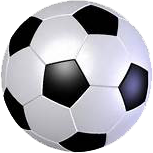 CÂU
HỎI ?
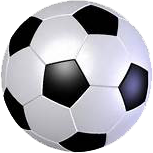 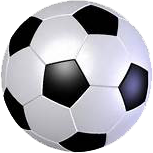 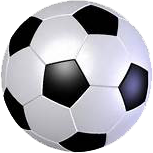 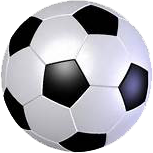 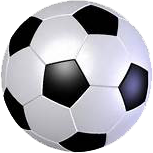 Trò chơi: Bí Mật trong quả bóngSlide chính
3
4
5
1
2
Chọn bóng
Câu 1
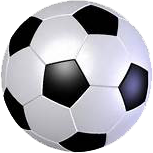 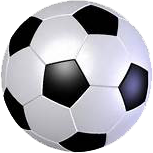 Lịch sử là gì? Hãy kể 1 sự kiện lịch sử đã diễn ra?
LS là những gì đã diễn ra trong quá khứ.
MỞ
ĐA
Tờ lịch cho em biết ngày tháng năm nào theo dương lịch và âm lịch?
25/4 DL, 10/3 âm lịch.
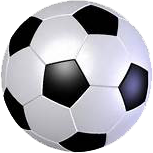 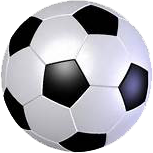 Câu 2
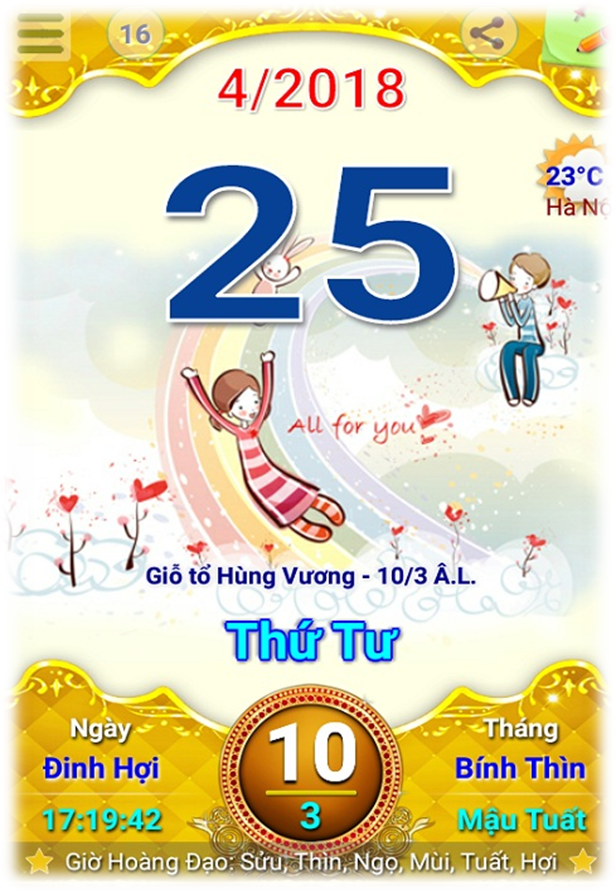 MỞ
ĐA
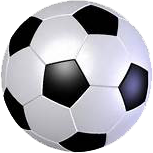 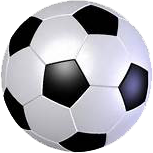 Câu 3
Theo em thông tin trên tờ lịch treo tường biểu thị mấy loại lịch ? 
2 loại lịch: Lịch âm và lịch dương
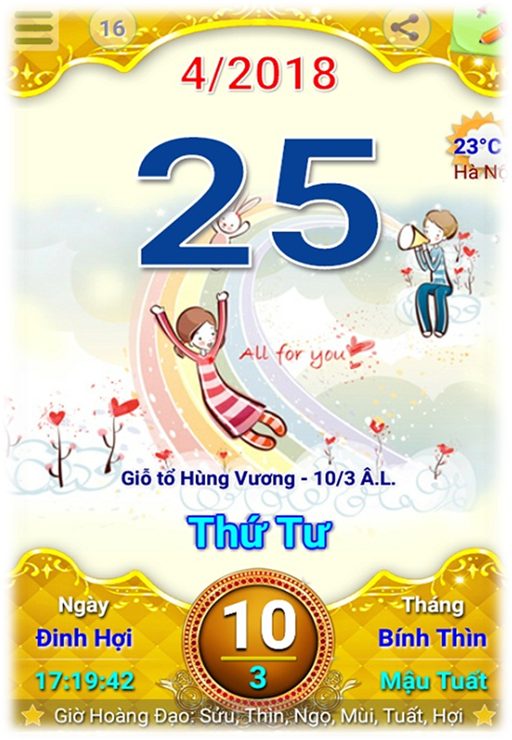 MỞ
ĐA
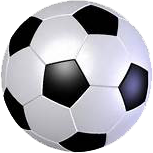 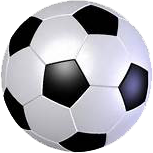 Câu 4
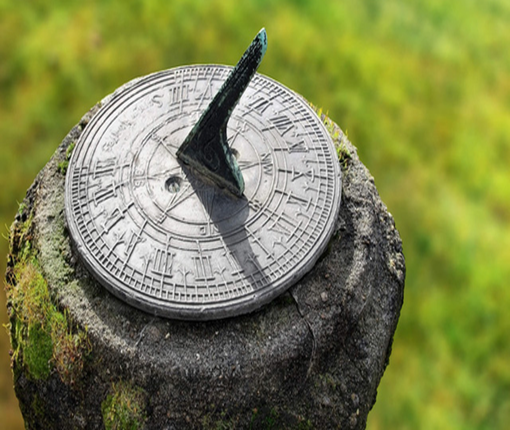 Cho biết tên vật dụng?Vật dụng này dùng để làm gì?
Đồng hồ mặt trời. Dùng để
đo thời gian
MỞ
ĐA
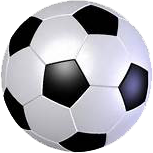 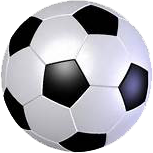 Câu 5
Khởi nghĩa Hai Bà Trưng năm 40, vậy cách 2023 bao nhiêu năm?
1983
MỞ
ĐA
BÀI 2:THỜI GIAN TRONG LỊCH SỬ
Hoạt động: Cá nhân- Nhóm( 3 phút)
1. Người xưa làm ra lịch dựa trên cơ sở nào ?
2. Quan sát Hình 2.2 , dựa vào đồng hồ Mặt Trời này, em hãy cho biết người xưa đã tính thời gian bằng cách nào ?
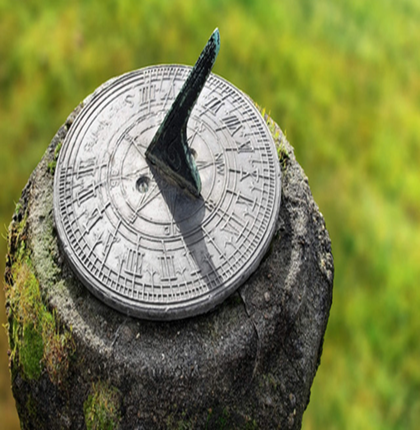 MẶT TRỜI LẶN
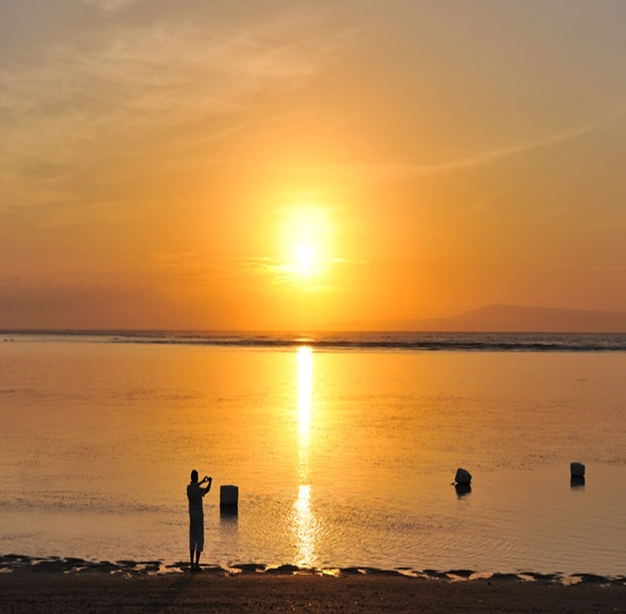 MẶT TRỜI MỌC
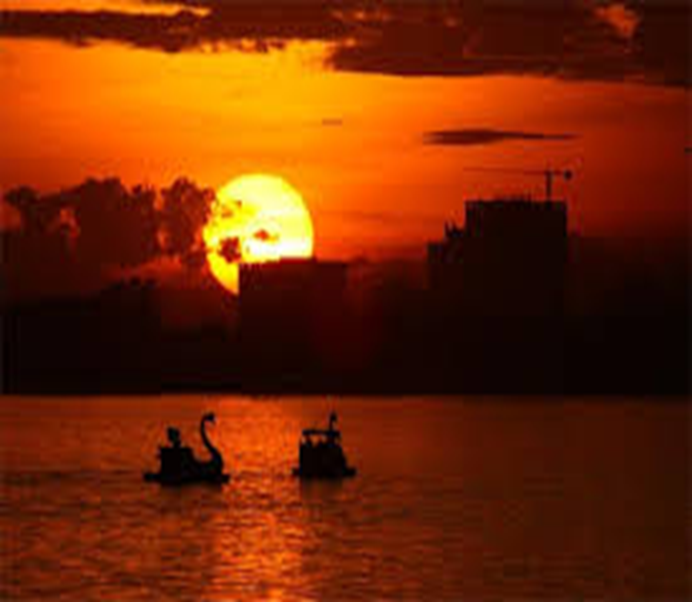 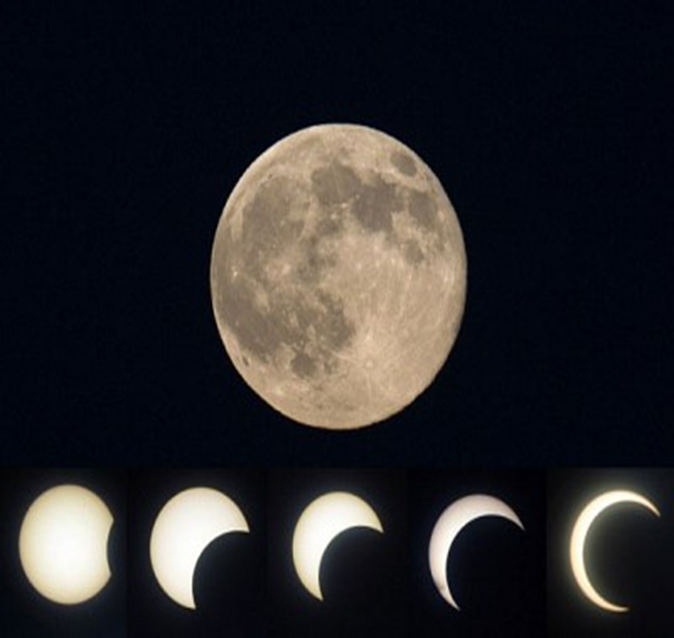 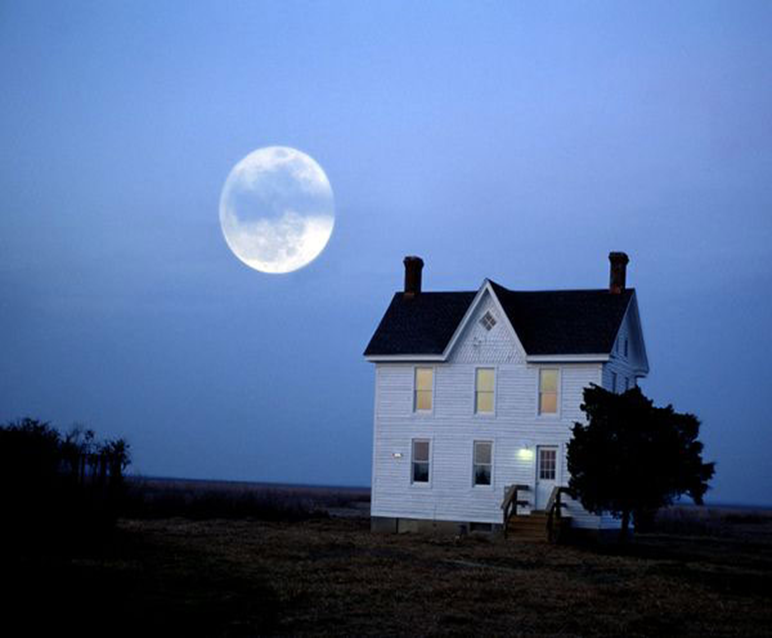 TRĂNG TRÒN, TRĂNG KHUYẾT
Hoạt động: Cá nhân- Nhóm( 4 phút)
1. Người xưa làm ra lịch dựa trên cơ sở nào ?
2. Quan sát Hình 2.2 , dựa vào đồng hồ Mặt Trời này, em hãy cho biết người dân đã tính thời gian bằng cách nào ?
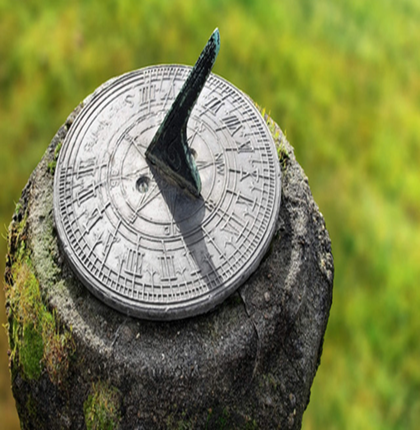 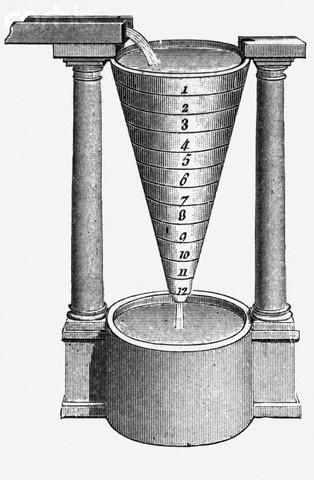 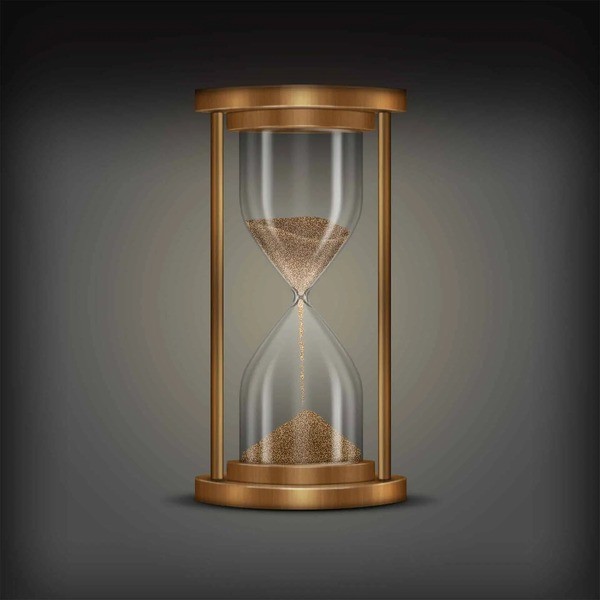 Đồng hồ cát
Đồng hồ nước
Âm lịch
Dương lịch
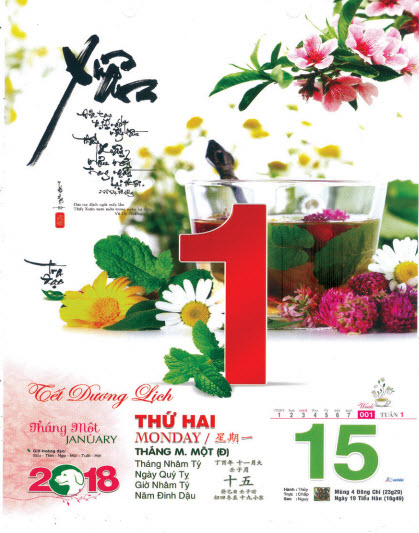 Ngày thứ 2
Ngày thứ 2
Ngày 1
Ngày 15
Tháng Mười Một
Tháng Một
2017 
(Đinh Dậu)
2018 
(Mậu Tuất)
Em hãy quan sát tờ lịch và xác định:
+ Dương lịch: Ngày/tháng/năm
+Âm lịch: Ngày/tháng/năm
Có bao nhiêu loại lịch ? Cách tính thời gian của lịch đó như thế nào?
- Âm lịch là tính theo chu kỳ Mặt Trăng quay quanh Trái Đất
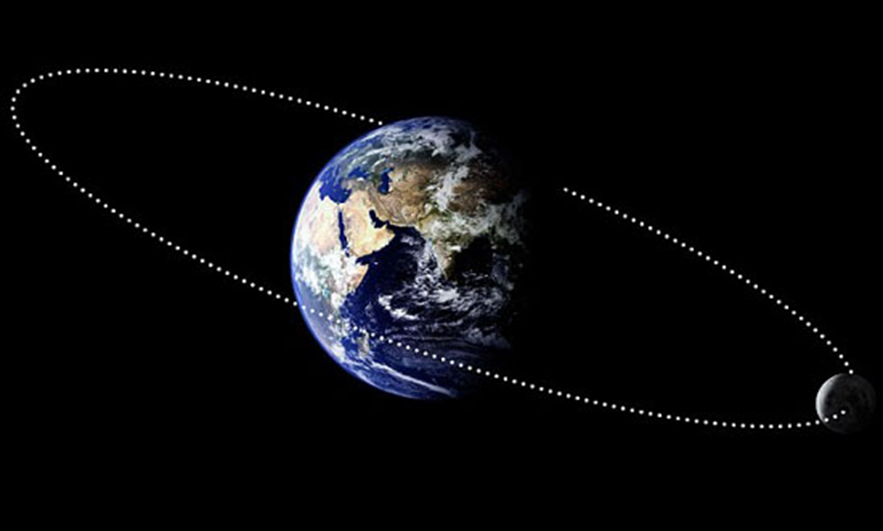 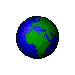 Dương lịch: là tính theo chu kỳ quay của Trái Đất quanh mặt Trời
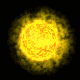 Dương lịch được tính như thế  nào?
Câu đồng dao Việt Nam trong tư liệu 2.1 thể hiện cách tính thời gian của người xưa theo Âm lịch hay Dương lịch ?
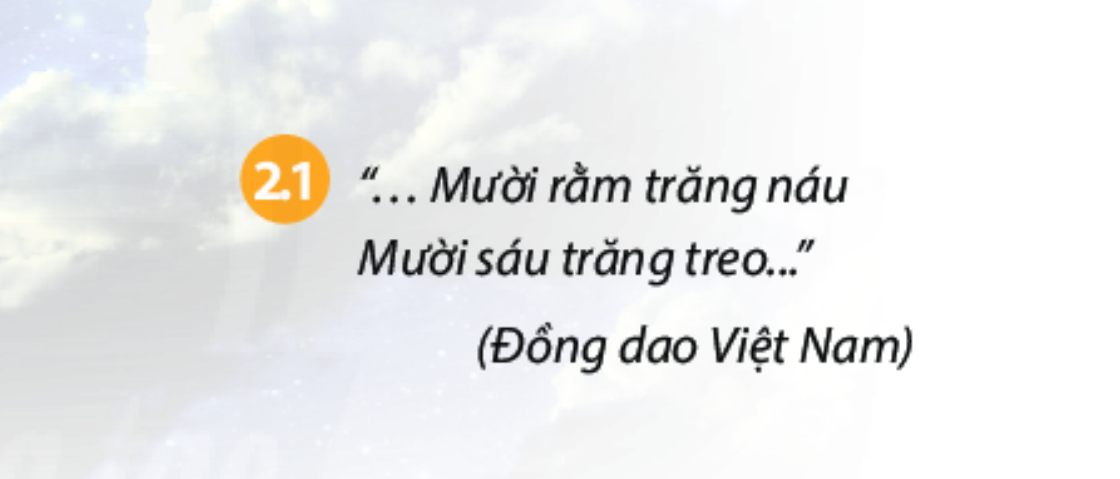 Bài đồng dao đúc kết kinh nghiệm của người xưa về cách tính thời gian theo hình dáng của trăng: “Trăng náu” nghĩa là trăng bắt đầu tỏ. Trăng treo” nghĩa là trăng tròn nhất.
Thế giới có lịch chung không? 
Lịch chung của thế giới là lịch gì ?
II. Cách tính thời gian
Dựa vào tài liệu và trục thời gian (hình 2.4), em hãy giải thích các khái niệm: trước Công nguyên, Công nguyên, thập kỉ, thế kỉ, thiên niên kỉ.
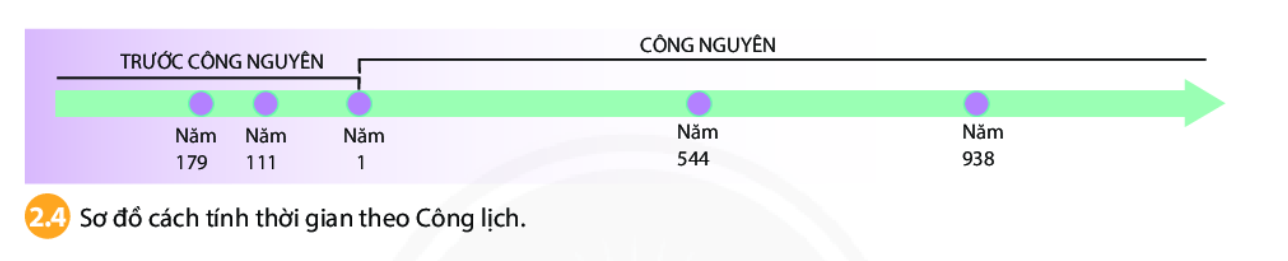 + 1 thập kỉ = 10 năm
+ 1 thế kỉ = 100 năm
+ 1 thiên niên kỉ = 1000 năm
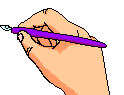 II. Cách tính thời gian
Thế giới hiện nay sử dụng loại lịch chung là Công lịch. 
Công lịch lấy năm 1 làm năm đầu Công nguyên. 
+ Trước năm 1: Trước Công nguyên (TCN). 
+ Từ năm 1 về sau : Công nguyên (CN).
+ 1 thập kỉ = 10 năm
+ 1 thế kỉ = 100 năm
+ 1 thiên niên kỉ = 1000 năm
DỰA VÀO SƠ ĐỒ EM HÃY TÍNH THỜI GIAN?
{
{
{
{
CN
Trước công nguyên
Công nguyên
{
179
40
542
- Năm 179 TCN cách năm 40:
- Năm 542 cách năm 40:
DỰA VÀO SƠ ĐỒ EM HÃY TÍNH THỜI GIAN?
{
{
{
{
CN
Trước công nguyên
Công nguyên
{
179
40
542
- Năm 179 TCN cách năm 40:
+
40
179
=
219 năm
- Năm 542 cách năm 40:
-
542
40
=
502 năm
Tên nhóm:    ...................................................................
Dựa vào Hình 2.4, em hãy xác định khoảng cách thời gian của các mốc TG sau và suy ra bao nhiêu thế kỉ tương ứng. Thời gian : 3 phút.
* Năm 179 TCN cách 938 bao nhiêu năm
=>thế kỉ:………………………..
* Năm 111 TCN với năm 2023 là bao nhiêu   năm
thế kỉ:………………………. 
*Năm 544 cách 938 bao nhiêu năm:  =>thế kỉ:………………………..
* Năm 938  cách 2023 bao nhiêu năm:
=>  thế kỉ:………………………….
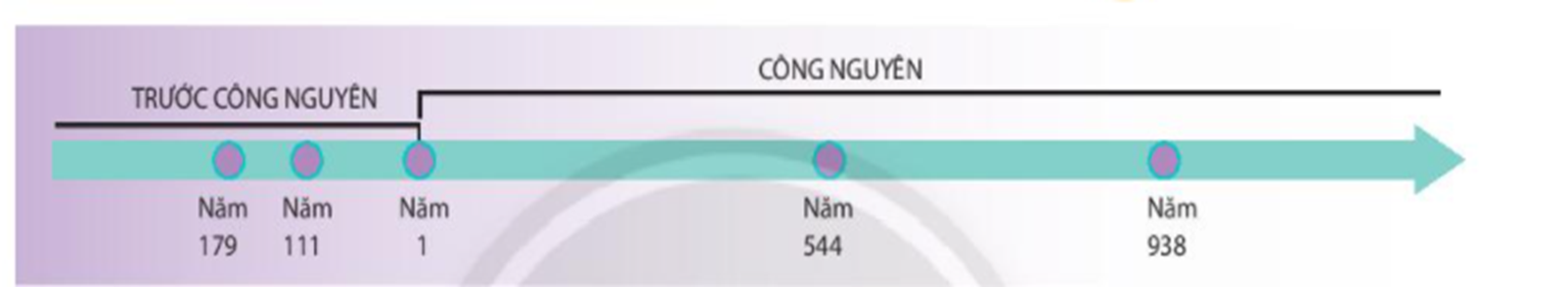 Tên nhóm:    ...................................................................
Dựa vào Hình 2.4, em hãy xác định khoảng cách thời gian của các mốc TG sau và suy ra bao nhiêu thế kỉ tương ứng.
*Năm 179 TCN cách 938 bao nhiêu năm: 938 + 179= 1117 năm
=>12 thế kỉ
*Năm 111 TCN cách 2023 bao nhiêu năm: 2023 + 111= 2134 năm
=>22 thế kỉ
*Khoảng cách năm 544  với năm 938  là bao nhiêu  năm: 938-544= 394 năm
=>4 thế kỉ
*Năm 938  cách 2023 bao nhiêu năm:  2023-938=1085 năm
=> 11 thế kỉ.
* Vận dụng-Làm bài tập 2, 3, 4 sách giáo khoa( trang 16)
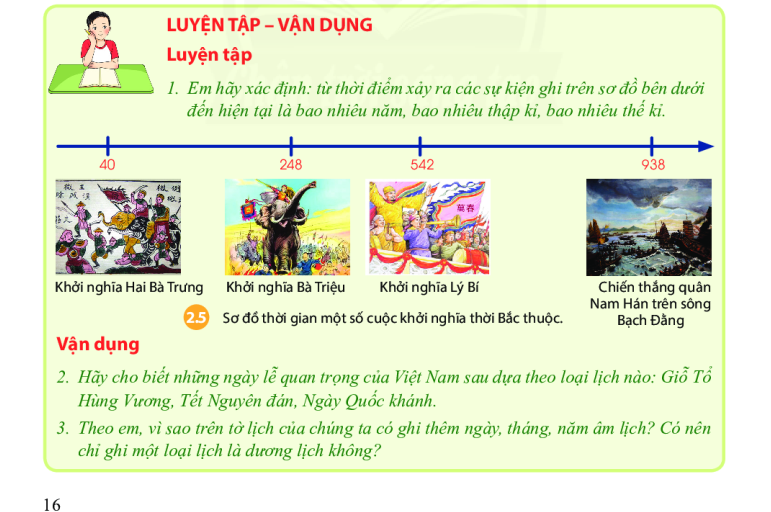 BÀI TẬP VẬN DỤNG
*BT2: . Hãy cho biết những ngày lễ quan trọng của Việt Nam sau dựa theo loại lịch nào:
Giỗ Tổ Hùng Vương:

Tết Nguyên Đán: 

Kỉ niệm Ngày Quốc Khánh:
BÀI TẬP VẬN DỤNG
*BT2: . Hãy cho biết những ngày lễ quan trọng của Việt Nam sau dựa theo loại lịch nào:
Giỗ Tổ Hùng Vương:

Tết Nguyên Đán: 

Kỉ niệm Ngày Quốc Khánh:
Âm lịch
Âm lịch
Dương lịch
Vì sao nói Âm lịch khá phổ biến ở Việt Nam mà không phải là Dương lịch ?
Dặn dò:
-Học bài, làm bài tập cô giao
-Đọc và chuẩn bị bài mới: bài 3: nguồn gốc loài người 
1. Sơ lược quá tình tiến hoá từ vượn thành người ?
2. xác định dấu tích của người tối cổ ở Đông Nam Á  dựa theo lược đồ hình 3.5( trang 20).
CẢM ƠN THẦY CÔ VÀ CÁC EM ĐÃ THEO DÕI NỘI DUNG TIẾT HỌC.